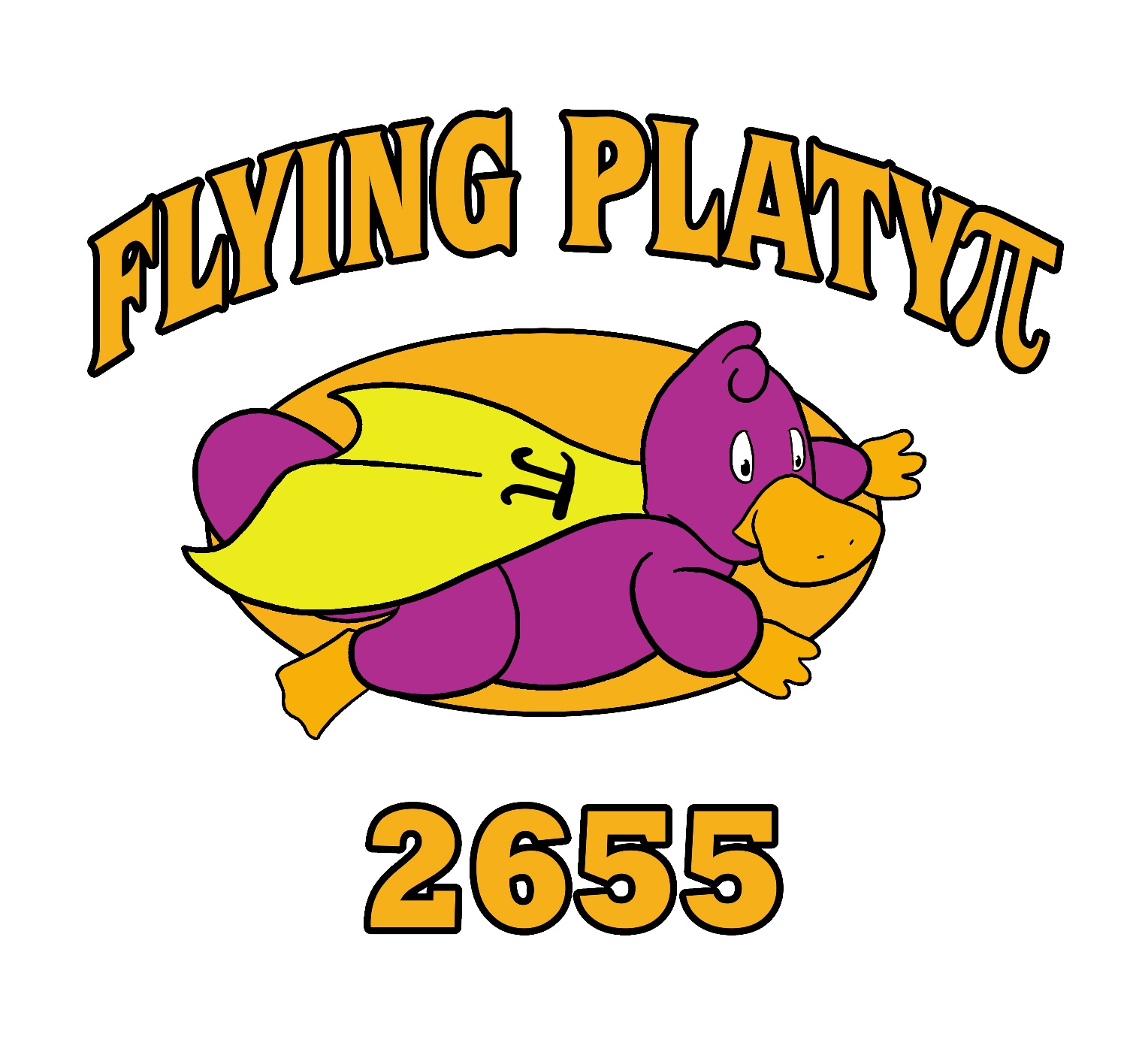 Electrical System
Team 2655
2016 FIRST Stronghold
Battery
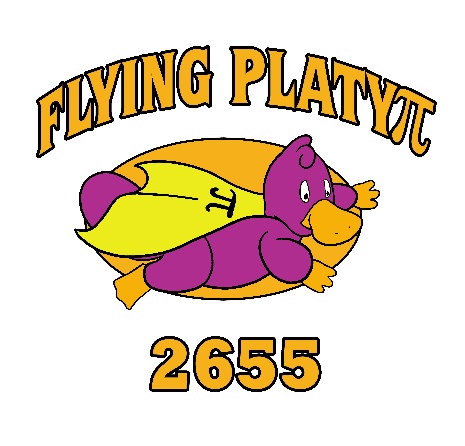 Power Distribution Panel (PDP)
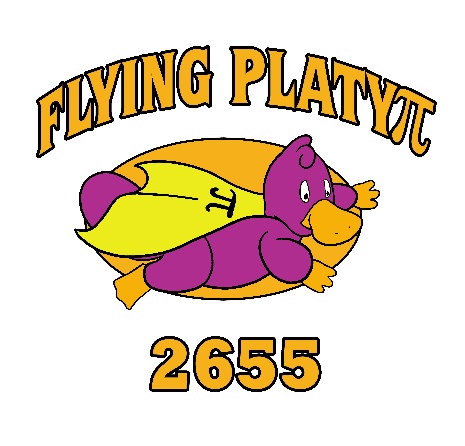 RoboRIO
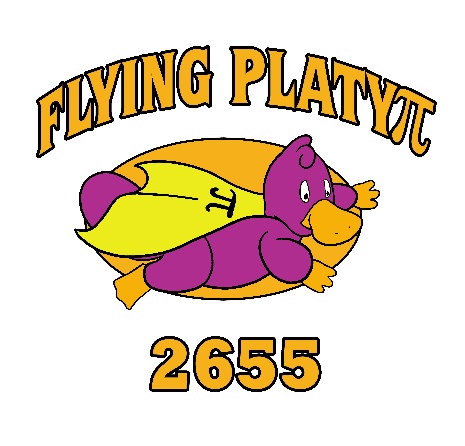 Pneumatic Control Module (PCM)
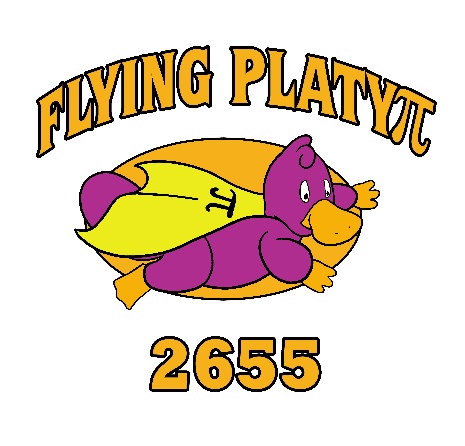 Voltage Regulator Module (VRM)
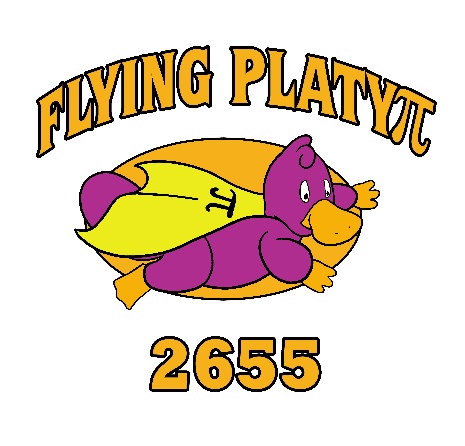 CAN Talon SRX Motor Controller (SRX)
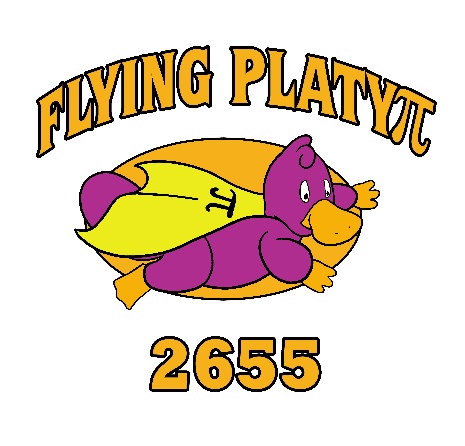 Victor SP Motor Controller (SP)
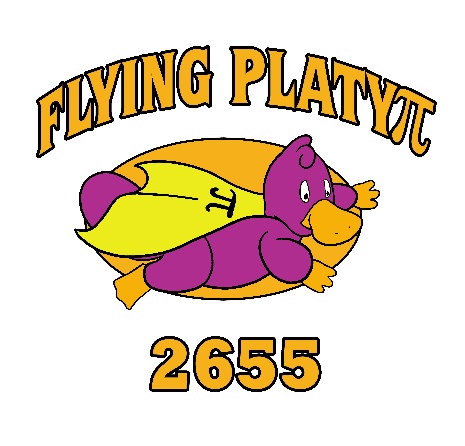 Wi-Fi Radio
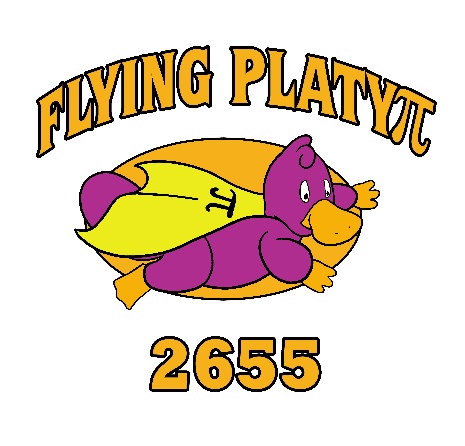 CIM
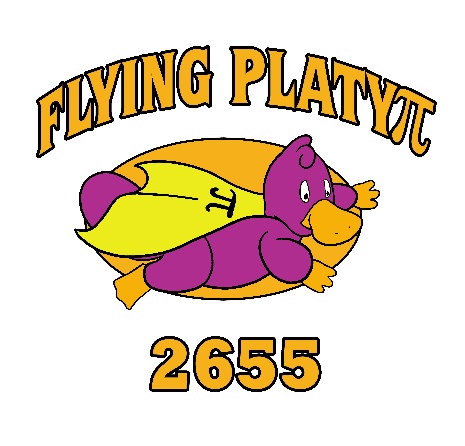 Compressor
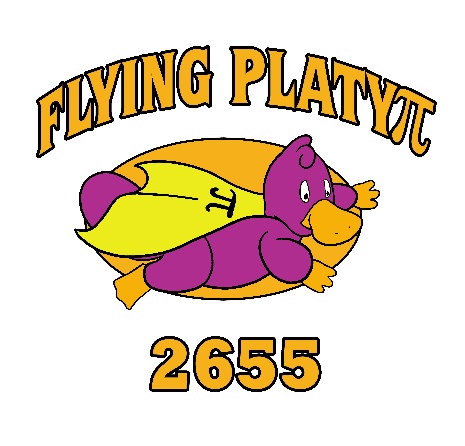 Solenoid
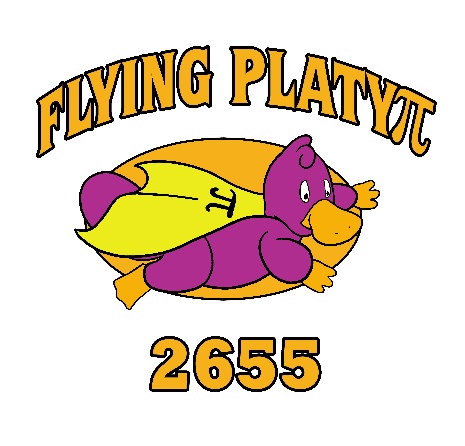 Drive System
The drive system consists of four CIM motors that are each powered by CAN Talon SRX Motor controllers.
There are two motors on each gear box.
One gear box drives each side of the robot.
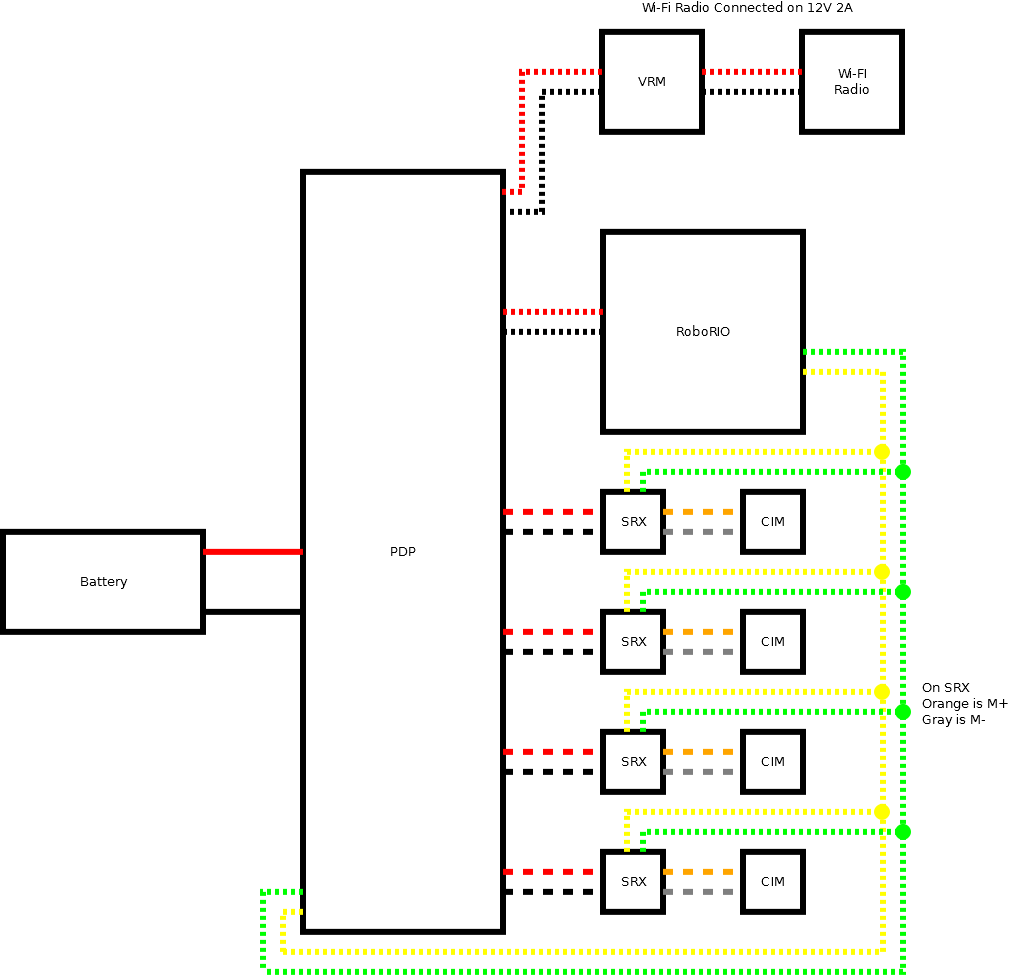 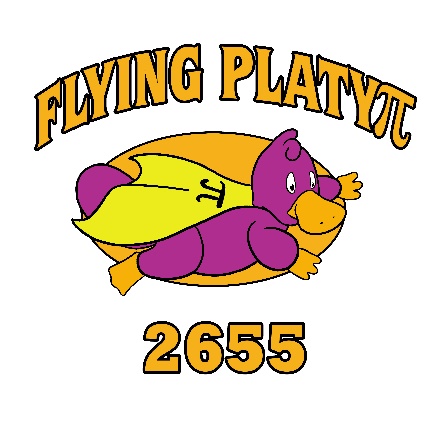 Drive System
Ball Intake
The ball intake consists of a four-bar linkage powered by two pneumatic cylinders.
Both cylinders are controlled by a single bi-directional solenoid.
There is one Mini-CIM motor with a 3:1 planetary gearbox on the front of the ball intake to hold on to the ball.
The CIM is controlled by a Victor SP.
Defense Destroyer
The defense destroyer is a two-bar linkage powered by two pneumatic cylinders, one on each side.
Both cylinders are controlled by one bi-directional solenoid.
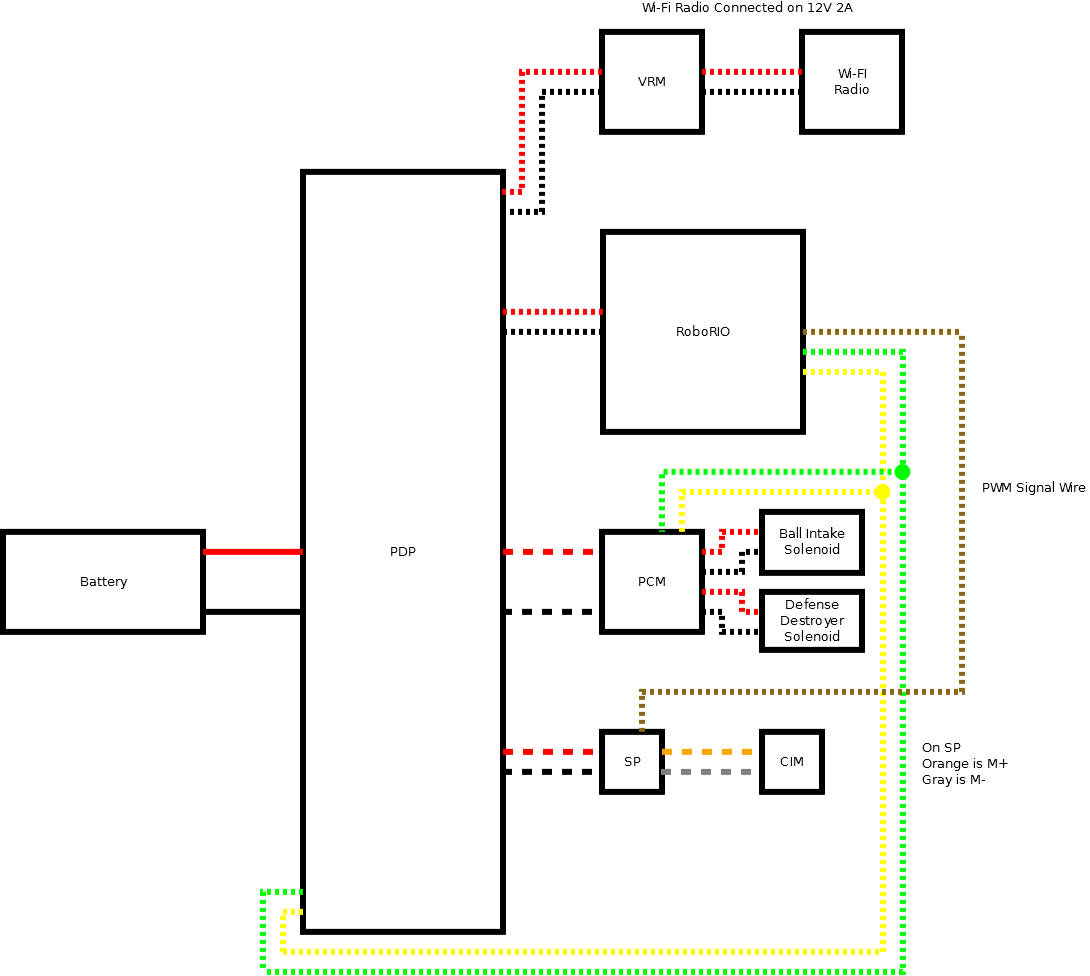 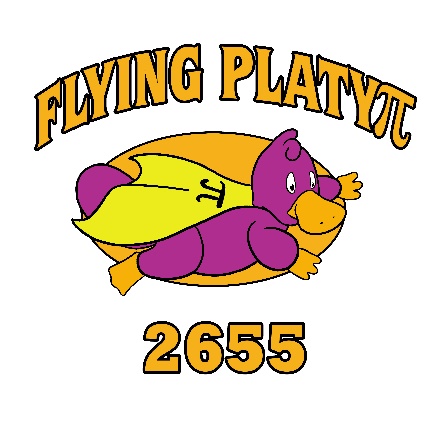 Ball Intake and Defense Destroyer
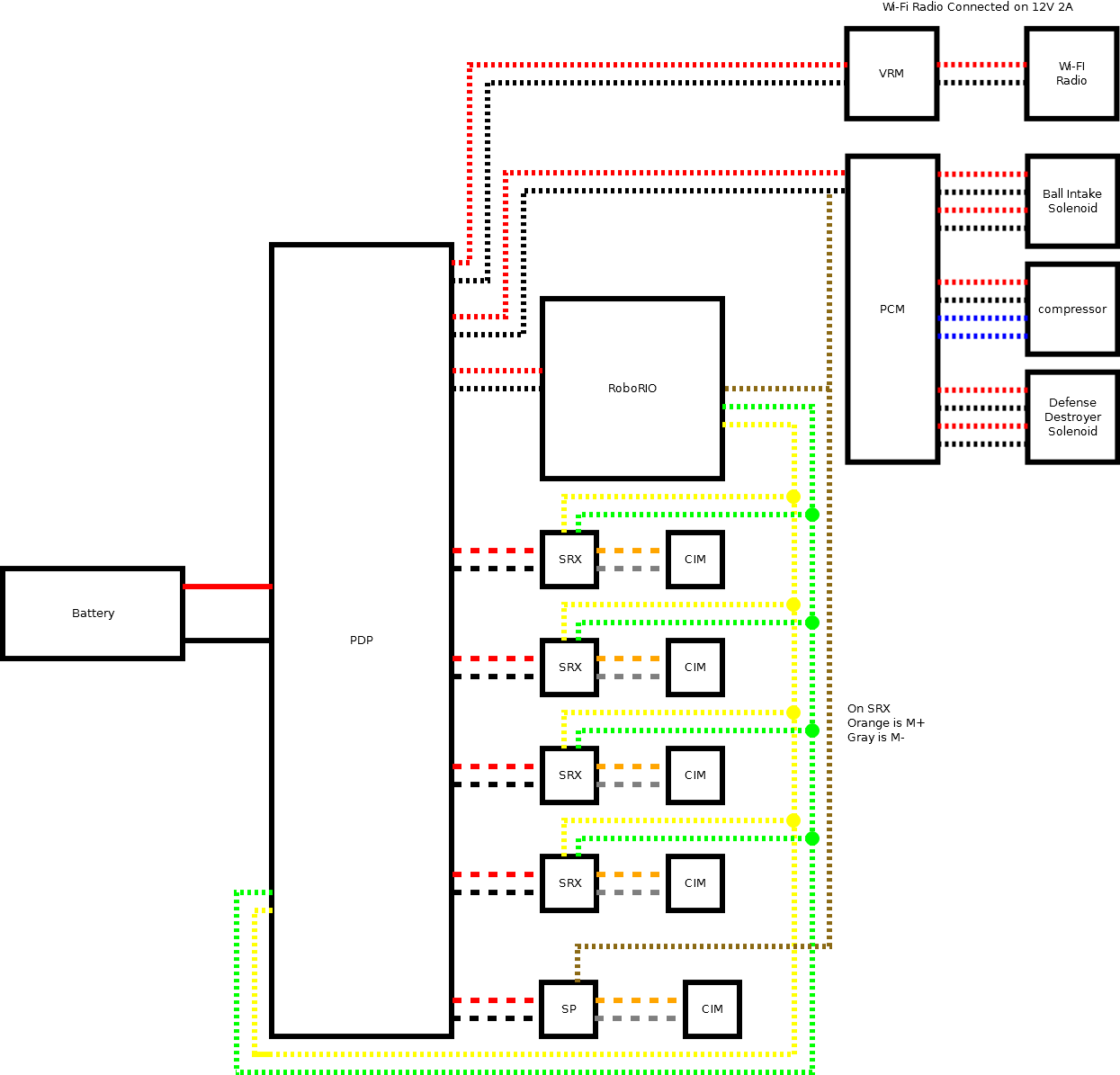 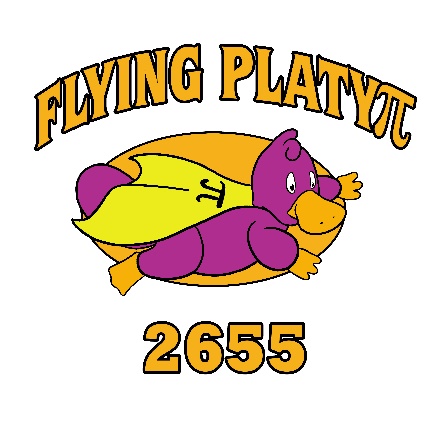 Full Electrical System
Pneumatic System
The PCM is connected to the RoboRIO via the CAN bus.
The compressor and limit switch connected to the PCM, as per the rules.
There are two solenoids on the robot; one for the ball intake, one for the defense destroyer.
The compressor stores air in two tanks at 120 PSI.
The solenoids are fed regulated 60 PSI air.
Each solenoid actuates either pair of cylinders in one direction or the other.
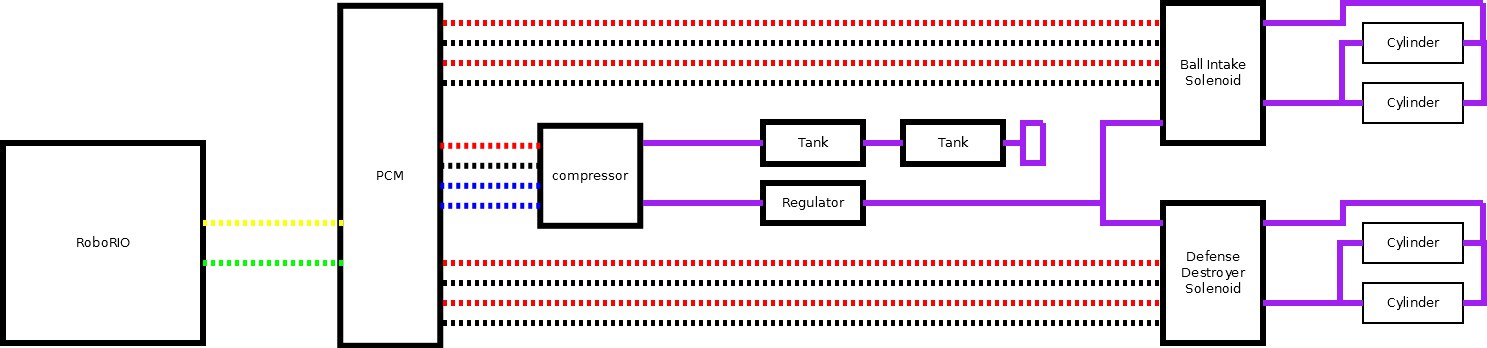 Pneumatic System